Познавательный практикоориентированный  проект
Хлеб – всему голова
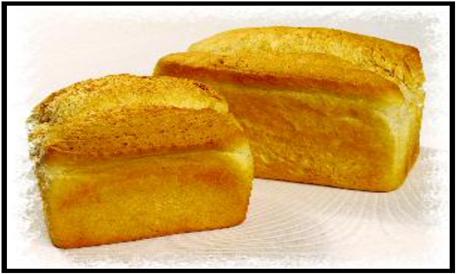 Задачи:
-обогащение и уточнение знаний детей о хлебе, труде людей, о выращивании хлеба от зерна до колоска;
-уточнение знаний о процессе приготовления хлеба как полезного и необходимого продукта для жизни человека;
- знакомство со способами приготовления теста;
-закрепление представлений о производстве хлеба в рамках образовательной деятельности по ручному труду, развитие мелкой моторики в процессе работы с соленым тестом;
-формирование умений различать вкусовые качества хлебобулочных изделий и делиться полученными впечатлениями о вкусе хлеба, развитие речи, умение общаться;
-обобщение полученных знаний, отражение детьми в рисунках впечатлений и различных ситуаций по теме.
Формы работы:
 беседы, чтение художественной литературы, ручной труд, экскурсии, эксперименты и опыты, составление альбома «Хлеб», тематический досуг.
Реализация проекта
План мероприятий
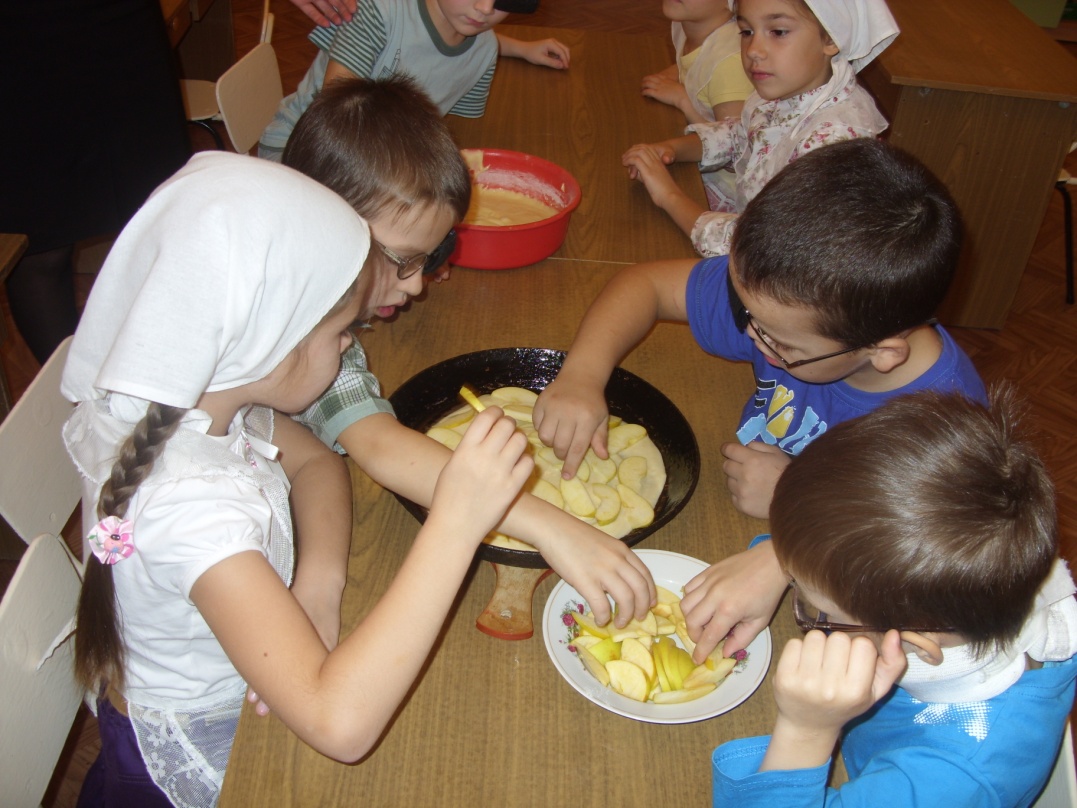 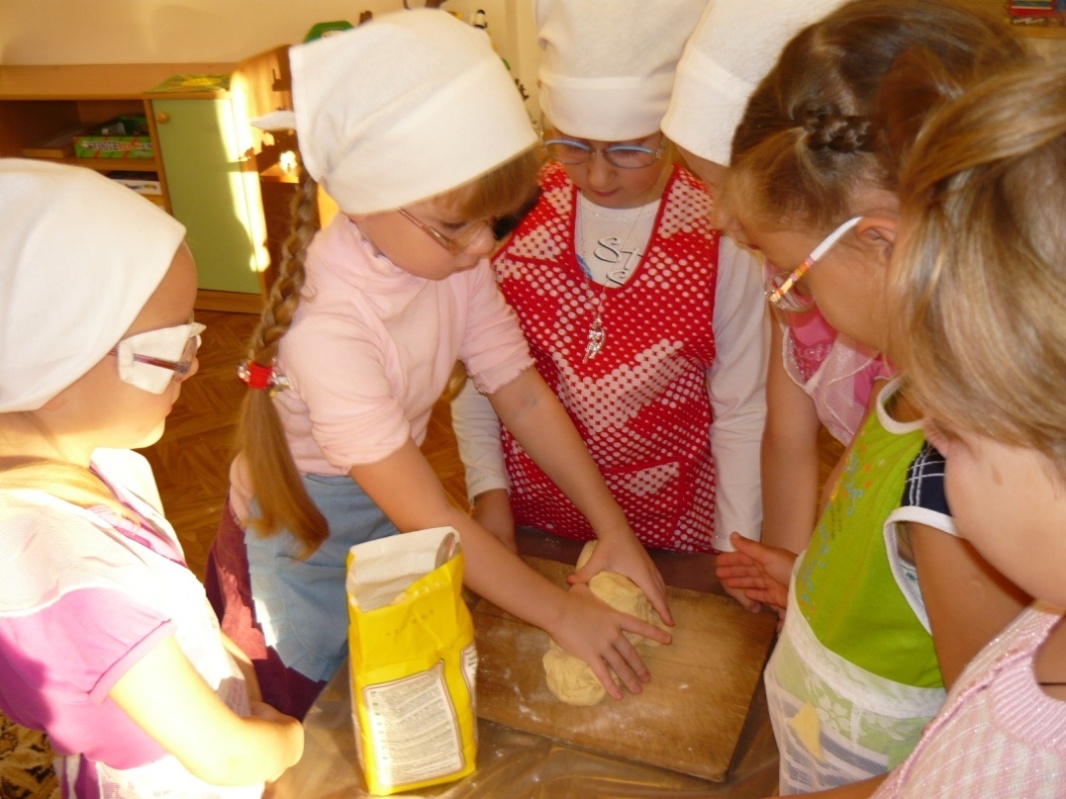 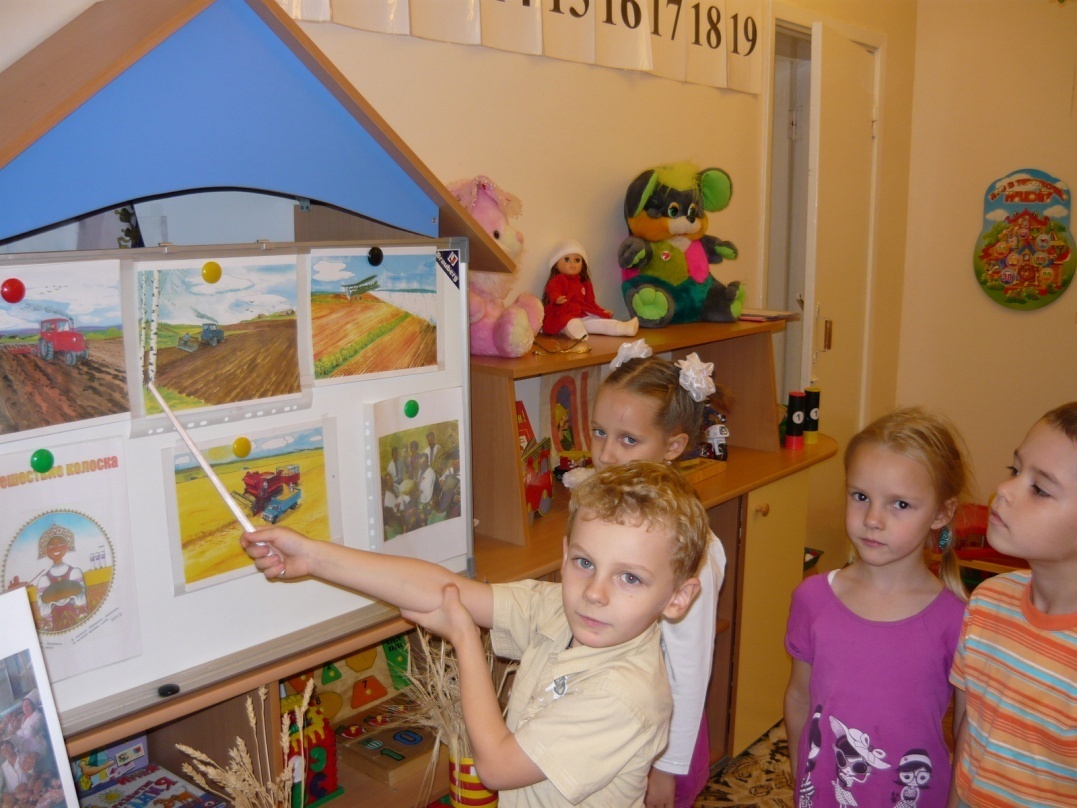 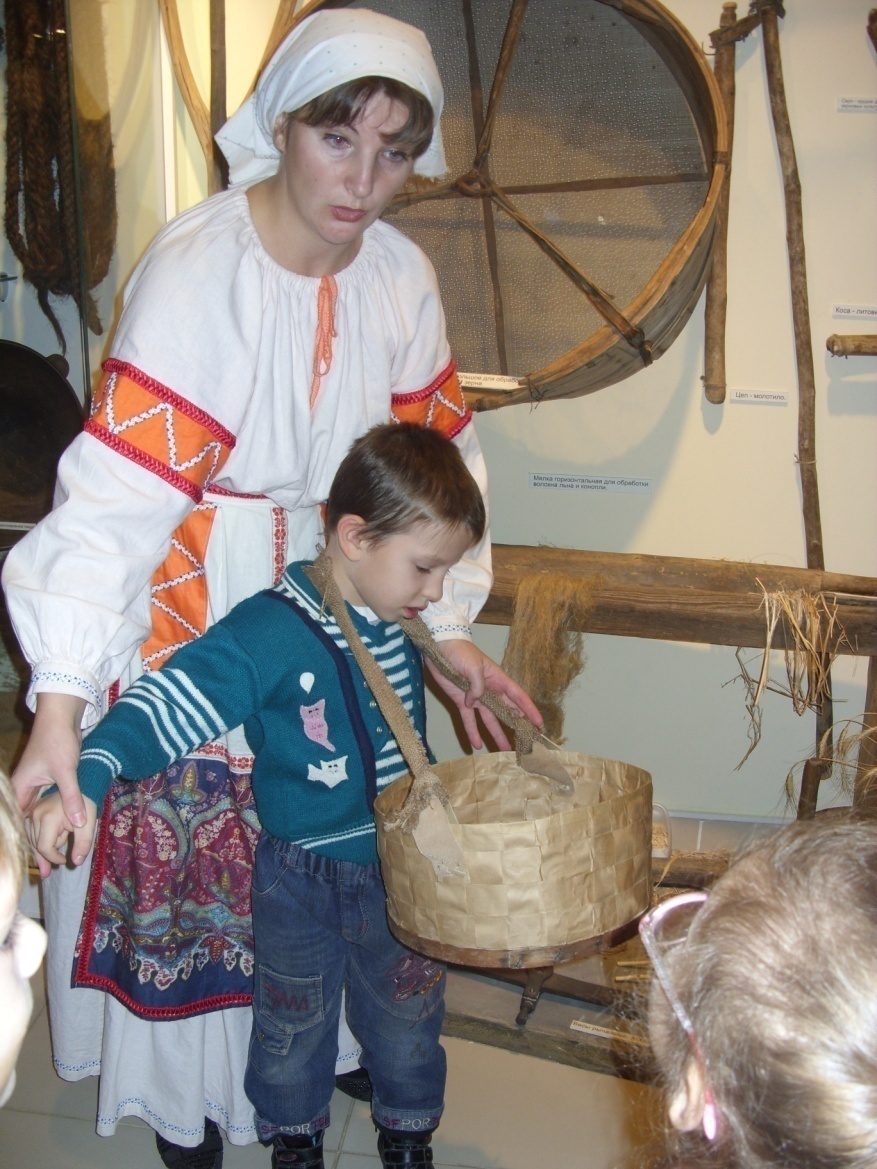 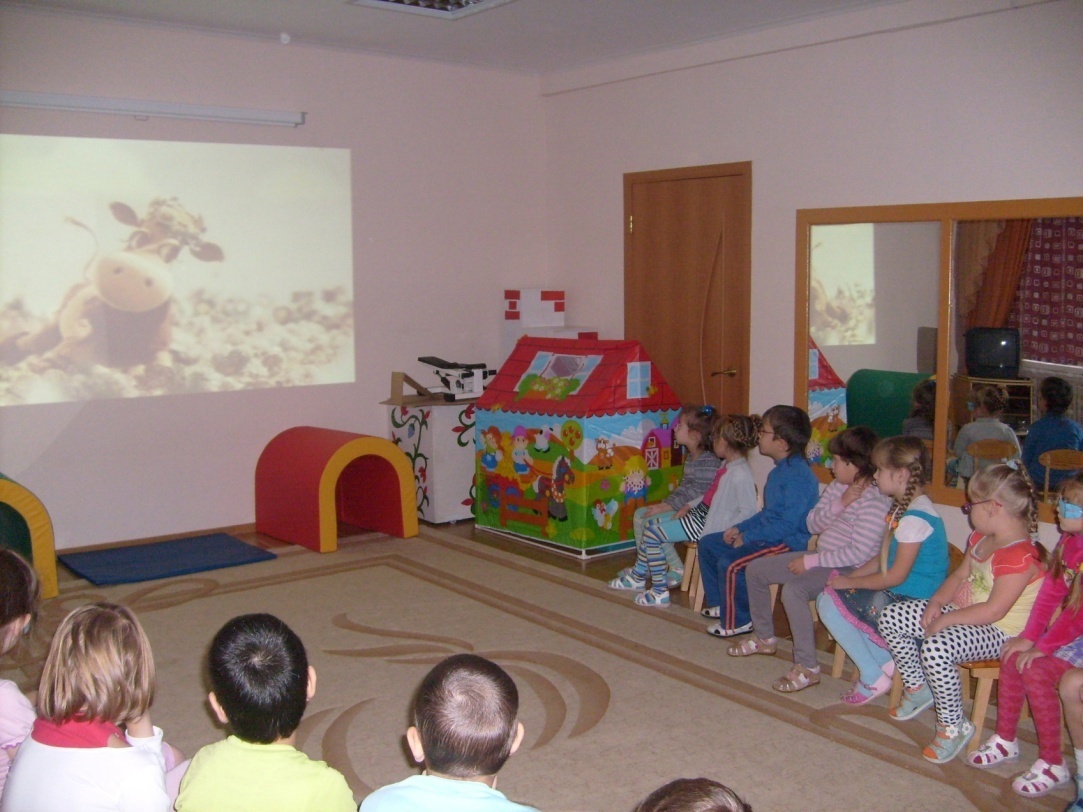 Как отличить муку от других продуктов?
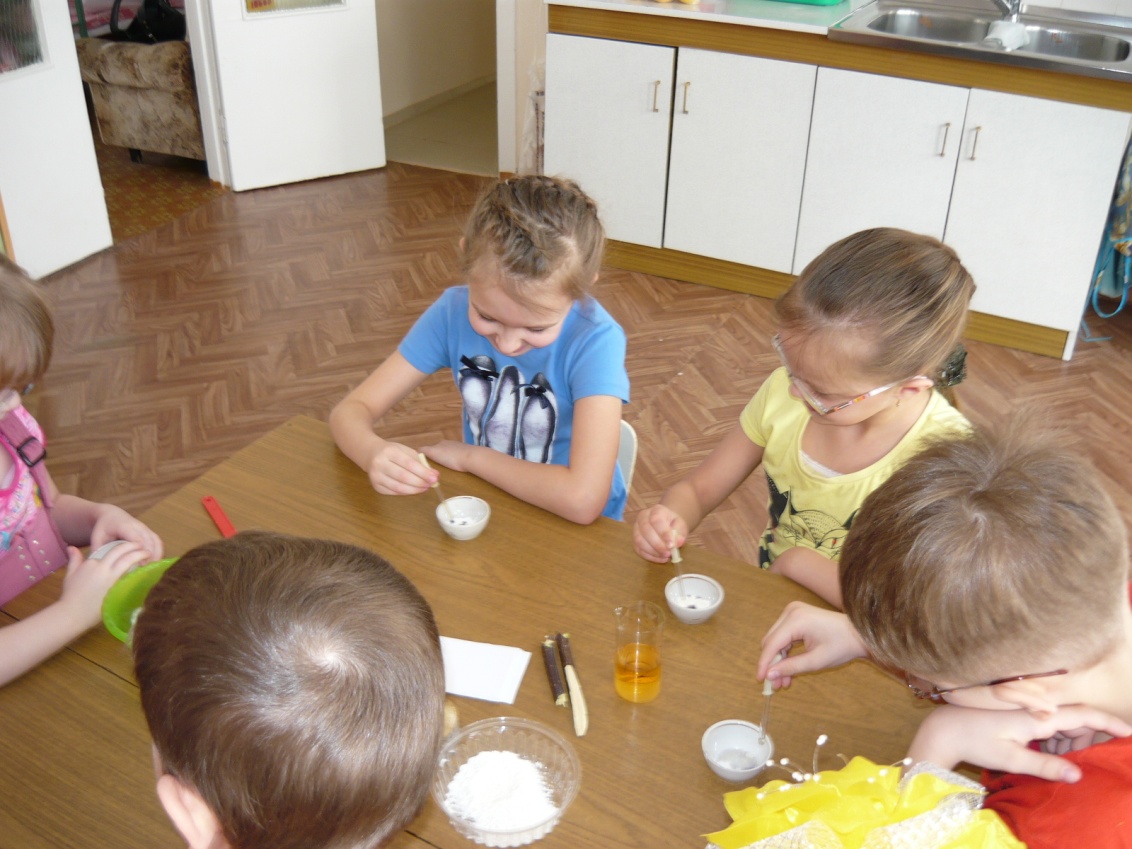 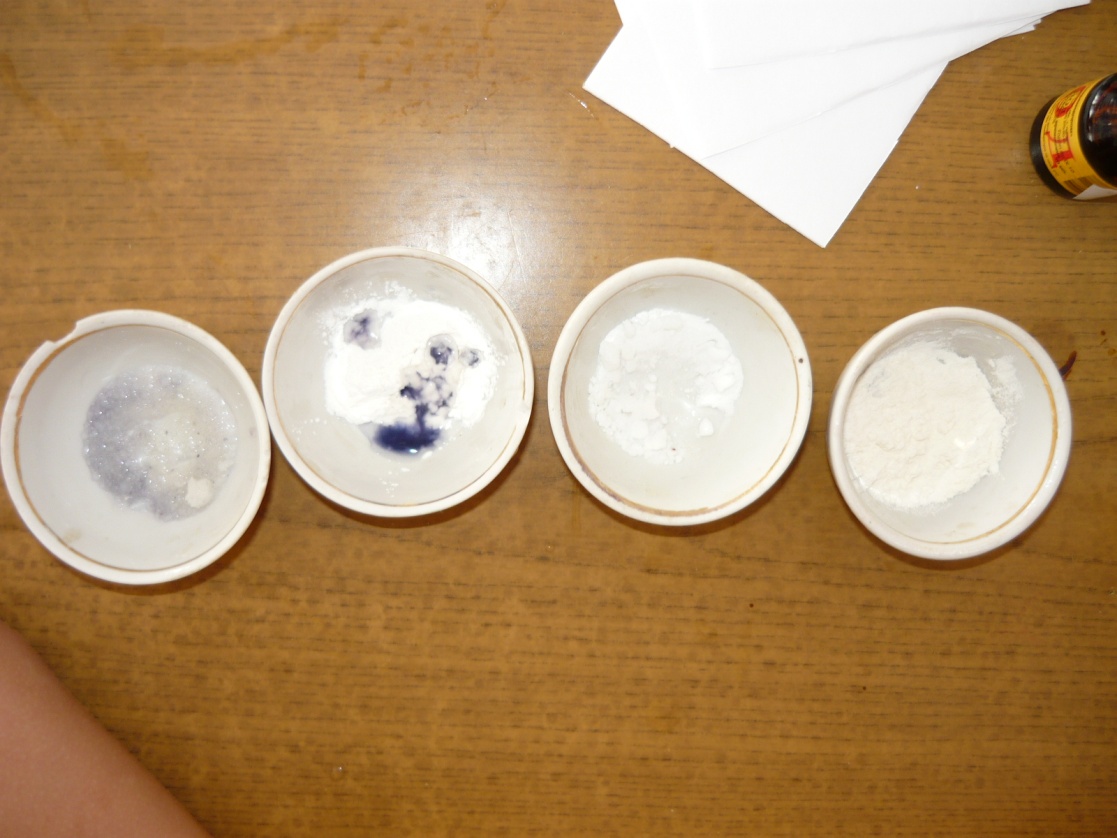 «Хлеб -  в нем наша сила и здоровье»